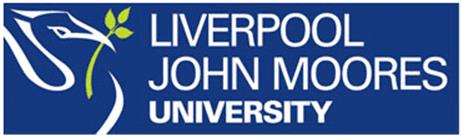 Faculty Learning, Teaching and Assessment (LTA) UpdateAutumn 2018
Phil Denton
p.denton@ljmu.ac.uk
Associate Dean (Education)
Faculty of Science 

NSP 6/9/18 (abridged and via Director, NSP)
1
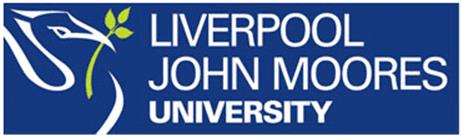 Faculty LTA activity 2017/18
LTA website expanded www.tinyurl.com/scslta (these slides are available under ‘Staff Meetings’)
Teaching observation had 95% completion. Issues raised with Estates, good practices shared at Faculty events.
MeeToo classroom response system adopted by LJMU: Video resources on LTA website
Software to add student photos to Outlook: September 2018 entrant’s photos expected October.
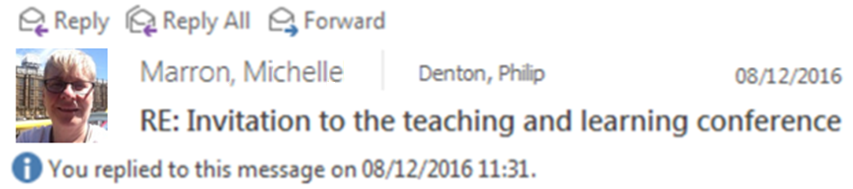 2
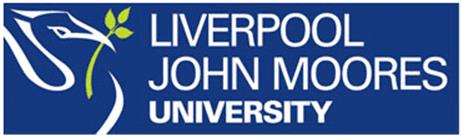 Faculty LTA activity 2017/18
Five (3NSP, 1SPS, 1PBS) LJMU LTA Award winners = most successful Faculty.
1500 programme-specific academic diaries distributed to all Level 3 and 4 students. Diary use correlates against positive UG sentiments, notably, “the timetable suits my needs.”
School Research and Practice (RAP) seminars by external speakers introduced. One RAP hosted by each School, average attendance was 31 staff.
New signage for IT suites installed
Jan 2018: 14% increase in PC use from 
Sem 1 to Sem 2 (compared to 16/17).
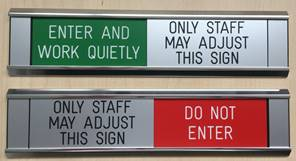 3
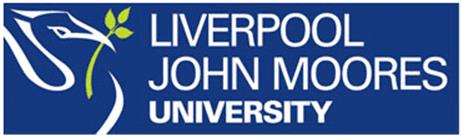 Ongoing Activities for 2018/19
LTA website: New Programme Leader resource area
Teaching observation: target completion = 100%
Student photos in Outlook: Software on LTA website
LJMU LTA Awards (JMSU Amazing Teacher nomination scheme is expected to return)
Academic diaries for all new Level 3 and 4 students.
School RAP seminars.
Faculty Practice Exchange Event
LJMU LTA Conference registration social event
Online bimonthly LTA newsletter  Ab stract, archive editions on LTA website.
4
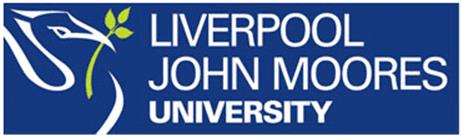 New activities for 2018/19
Faculty Details to follow and published in  Ab stract:
Online training video for the WebPA peer-marking system.
Minimum expectations for BSc employability content, reviewed by UG Programme Leaders at June away day.
Revised transportation arrangements for the 20 Faculty Nexus pads for in-class survey completion.
University 	l 	Personalised timetables for students.
In-house student digital engagement monitoring system.
Referral period moves to July in week before Graduation.
Review of criteria for reader/professor via LTA route.
National: 	l 	Augar report into post-18 education funding 
2nd year of the two-year subject-level TEF pilot.
5
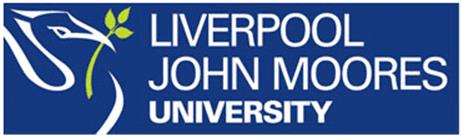 Suggestions for Semester 1 …
Get acquainted with MeeToo if you’ve not used it already (see LTA website or ask a colleague)
Visit the refurbished Marybone, Peter Jost Upper and Cherie Booth LTs in week zero if you are due to teach there.
Schedule a 10-minute in-class module-evaluation slot in your Semester 1 module weeks 9/10. If not in an IT suite, students would use their personal mobile device or Faculty Nexus pad.
Add your availability to SeeMyTutor, the new online appointment-booking system that links to students’ personalised timetables: https://seemytutor.ljmu.ac.uk*   
Please contact Phil if you have any queries x2035
*offline at time of writing 	p.denton@ljmu.ac.uk
6